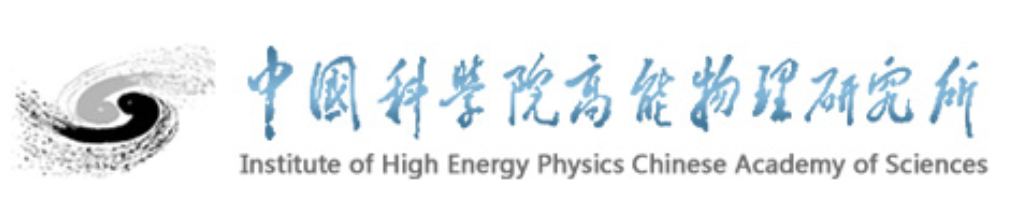 Electroweak physics at CEPC
Zhijun Liang 
(IHEP)
The prospect of CEPC electroweak physics in pre-CDR study
Expected precision on some key measurements in CEPC Pre-CDR study based on projections from LEP.
http://cepc.ihep.ac.cn/preCDR/volume.html
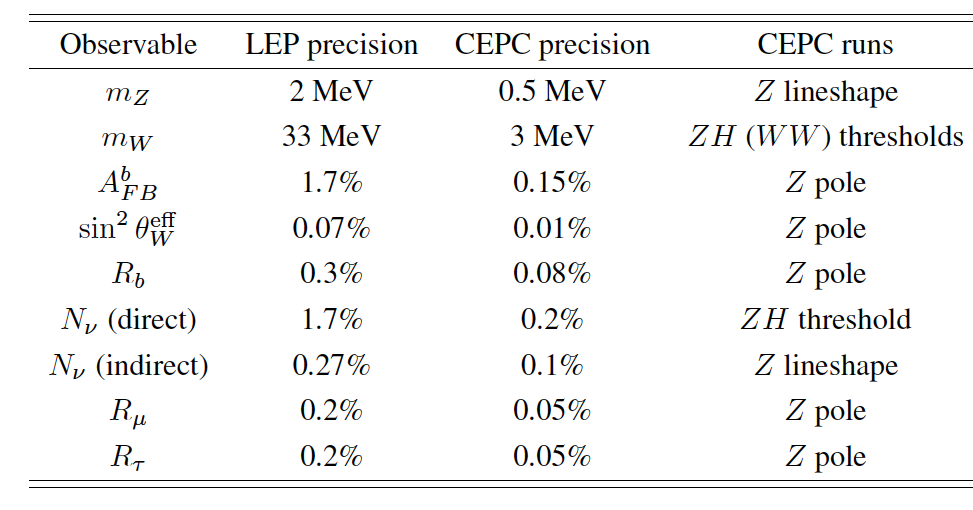 2
Z mass measurement
LEP measurement :  91.1876±0.0021 GeV 
CEPC possible goal: 0.5 MeV
Z threshold scan runs is needed to achieve high precision.
Stat uncertainty : 0.1MeV  (assuming >500fb-1 )
Better to have more than 10fb-1 for off-peak runs ( 6 off-peaks runs) 
Syst uncertainty: ~0.5 MeV
Beam energy uncertainty need to be better than 5ppm
start to Establishing a accelerator model relating the measured beam energy
Study of the resonant depolarization technique to measure beam energy (LEP approach)
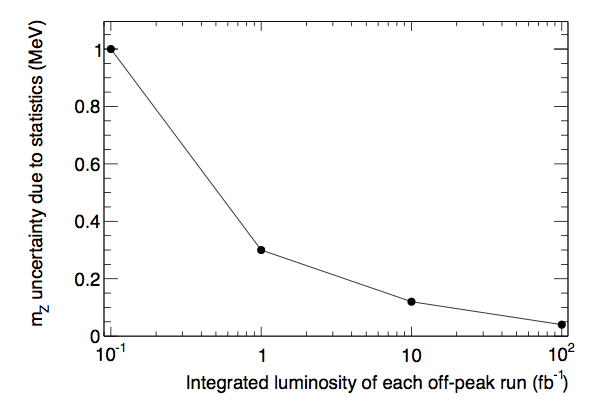 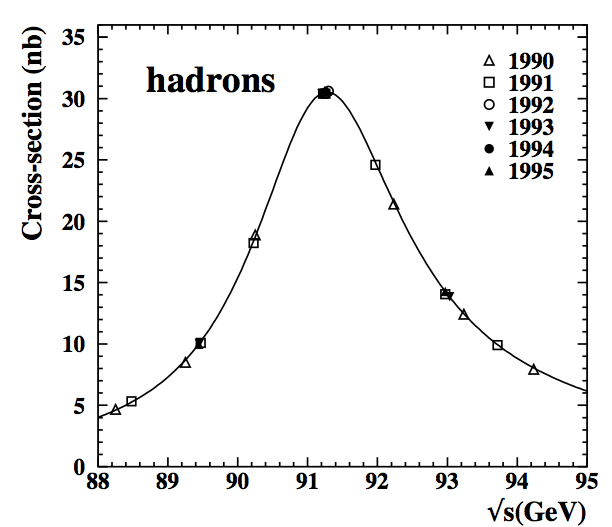 CEPC off-peak runs stat
LEP
3
Weak mixing angle
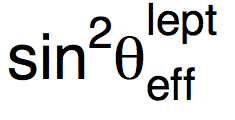 LEP/SLD: 0.23153 ± 0.00016 
0.1% precision. 
Stat error in off –peak runs is one of limiting factor.  
CEPC  
Stat error : 0.02% ;  ( off-peak runs) 
systematics error : 0.01%
Input From Backward-forward asymmetry measurement 
The statistics of off-Z peak runs is one of the important issue. 
Need at least 10 fb-1 for off-peak runs to reach high precision.
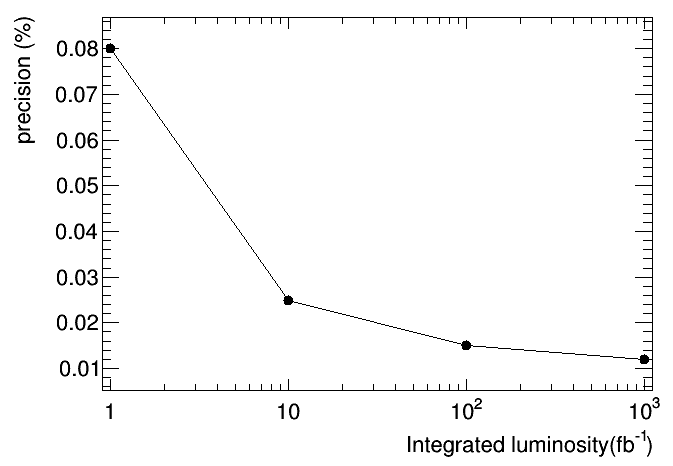 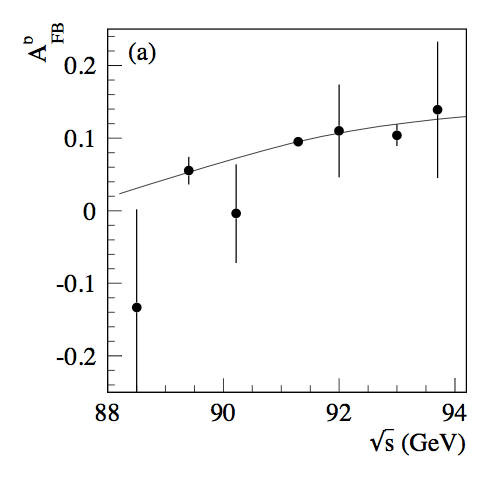 CEPC off-peak runs stat
LEP
4
W mass measurement
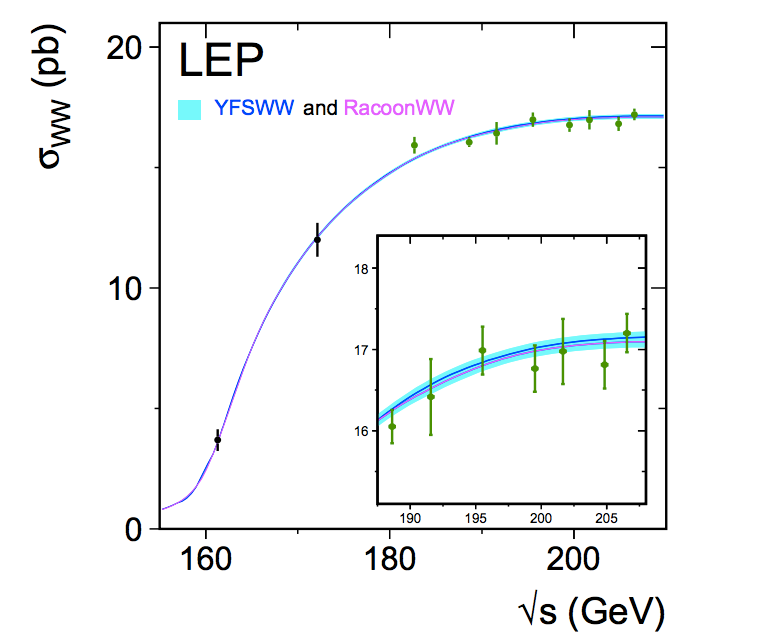 Current PDG precision : 80.385±0.015 GeV 
Possible goal for CEPC  : 3 MeV 
Three methods for W mass measurements: 
1.WW Threshold scan  (√s=160GeV):
Advantage: Very robust method, can achieve high precision.
Disadvantage
Beam polarization design has not finished.
Higher cost , Require dedicated runs >100fb-1 on WW threshold(160-170GeV)
2.Direct measurement of the hadronic mass  (major method for CDR) 
Based on 1010 Z->hadrons sample to calibrate jet energy scale ( < 3MeV )
Advantage : 
No additional cost :measured in ZH runs (sqrt(s)=250GeV)
Higher statistics:  10 times larger than WW threshold region
Lower requirement on beam energy uncertainty.
5
Summary
From preliminary study on major electroweak precision measurement. 
 1010 Z seems to be good enough for most of Z pole measurements
1013 Z may help a lot Weak mixing angle measurement 
Need to optimize on off-peak runs statistics
Need at least 100fb-1 on WW threshold(160-170GeV)
  for W mass measurement if we decide to use WW   threshold scan method .
6
Branching ratio ( Rb)
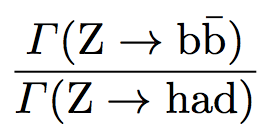 LEP measurement  0.21594 ±0.00066
Stat error : 0.44% 
Syst error : 0.35%
Typically using 65% working points
CEPC 
Expected Stat error ( 0.04%)
Expected Syst error   (0.07%)
Expect to use 80% working points
15% higher efficiency than SLD
20-30% higher in purity than SLD
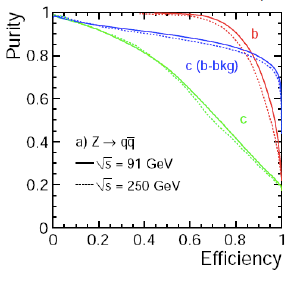 7